Ecology 8310Population (and Community) Ecology
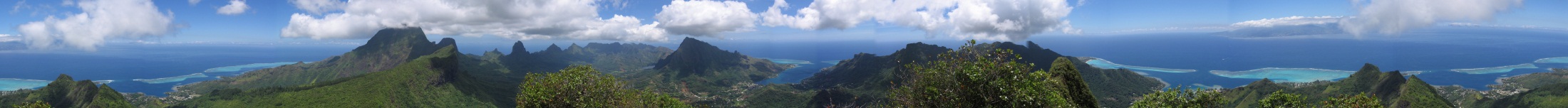 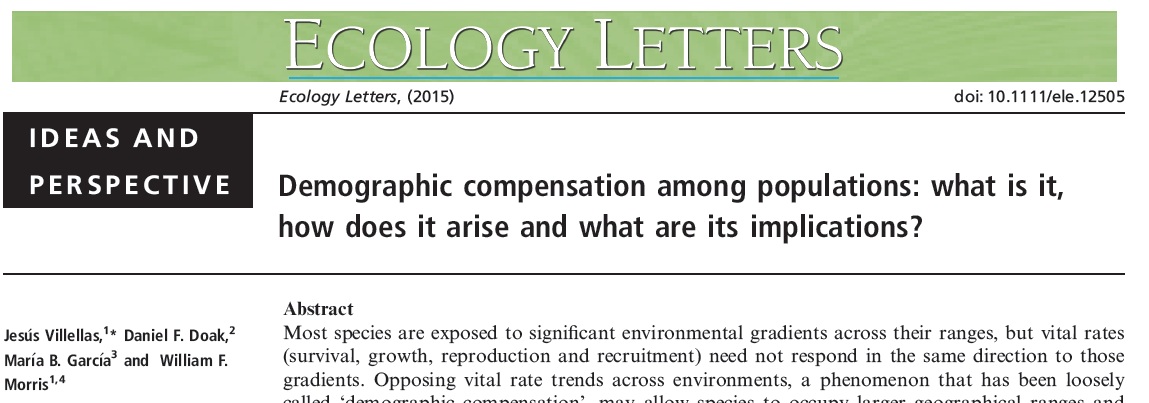 [Speaker Notes: Foraging theory had it's hay-day in 1970's and early 80's.  Not common today, but the basis of the theory remains with us; engrained in how we model systems and think about consumer-resource interactions and spatial dynamics.]
Context
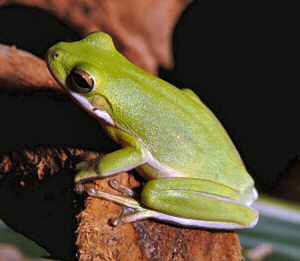 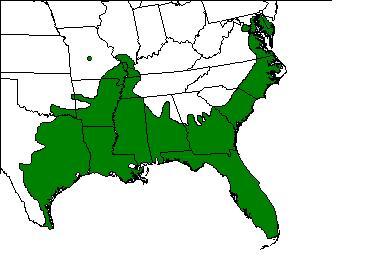 [Speaker Notes: Green treefrog (GA state frog)
Space // time]
Context
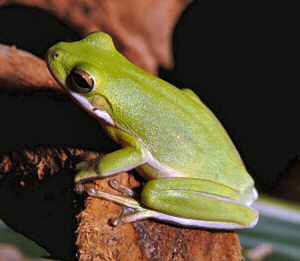 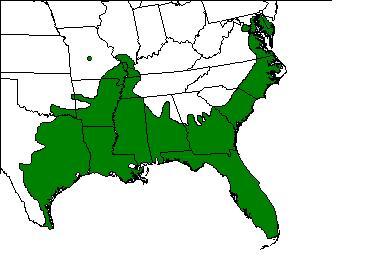 What accounts for the distributional limit?
dispersal (perhaps with Allee effects)
biotic and abiotic factors
If environmental factors, then:
λ(N≈0) > 1 within distribution
λ(N≈0) < 1 outside of distribution
Context
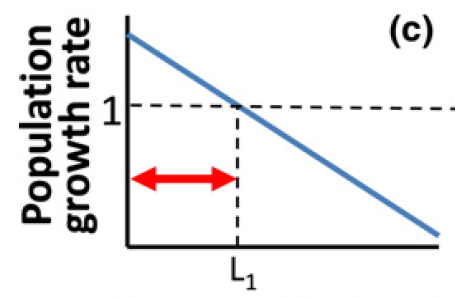 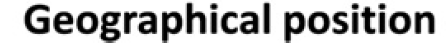 [Speaker Notes: At low N.]
Context
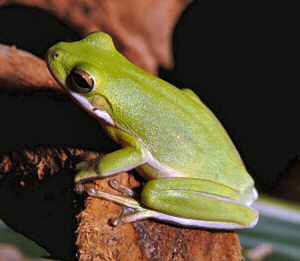 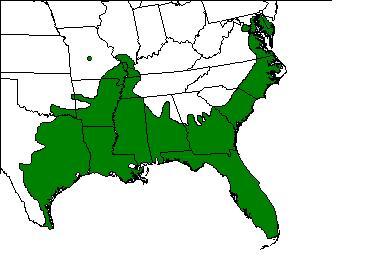 Environmental change:
Many species have shifted their ranges in recent decades…
"¼ - ½ of species show no net range shift" (Doak & Morris 2010)
Why?
Context
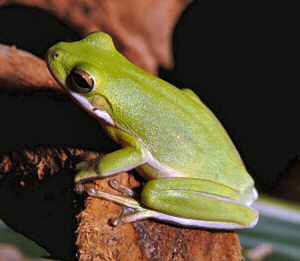 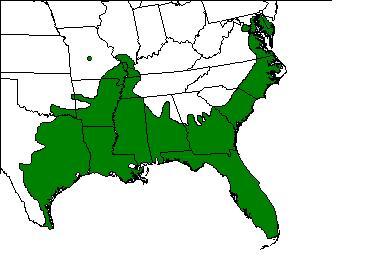 λ  is a complex "trait"
Determined by vital rates:
Birth (or recruitment) rate
Death (or survival) rate
Growth rate (progression to next stage)
These rates may not change concordantly across environmental gradients
Demographic Compensation
Various meanings in the literature:
  
Most commonly:  beneficial responses in a vital rate following a deleterious external event (e.g., birth rates increase after a hurricane).  

Usually due to reduction in density-dependence.

Villellas et al: "we mean changes in opposite directions in mean vital rates across populations"
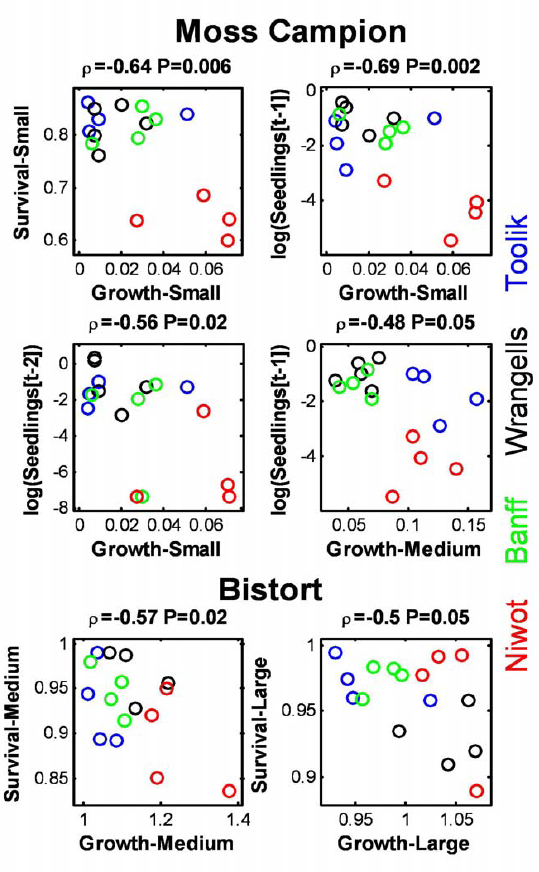 Other studies suggest negative (spatial and/or temporal) correlations between vital rates

[although I think the evidence in these citations is weak…to the left is one of the most compelling data]
Doak, D.F. & Morris, W.F. (2010). Demographic compensation and tipping points in climate-induced range shifts. Nature, 467, 959–962.
1.  Is it present?
2.  What is the pattern?
3.  What causes it?
Demographic Compensation
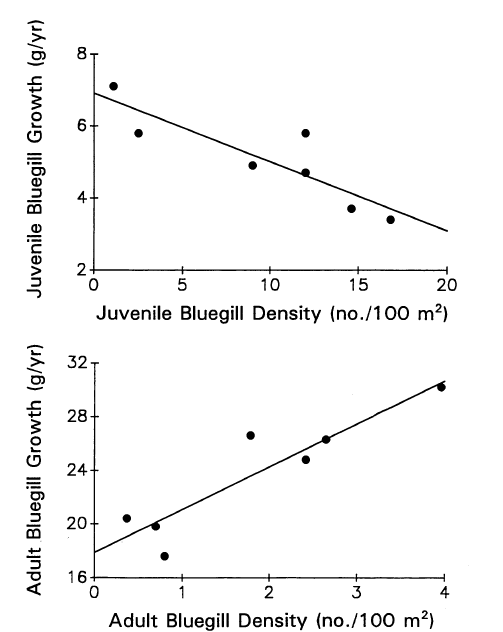 Small Bluegill
Large Bluegill
Density – mediated (e.g., sunfish)
Littoral Invertebrates
Zooplankton
Demographic Compensation
Other drivers of negative correlations: 
Genetic architecture
Biochemical processes 
Energetic constraints
Let's consider two traits (very simplistically)…
Fitness landscapes
High fitness
Trait 2 (Z2)
X
Low fitness
Trait 1 (Z1)
Common empirical pattern:
Trait 2 (Z2)
Trait 1 (Z1)
[Speaker Notes: E.g., if our traits now are vital rates, such as fecundity and survival…..Does this expectation make sense?  No, b/c of trade-offs.]
But what about trade-offs 
(and the factors driving the variation in traits)
Egg number vs. size
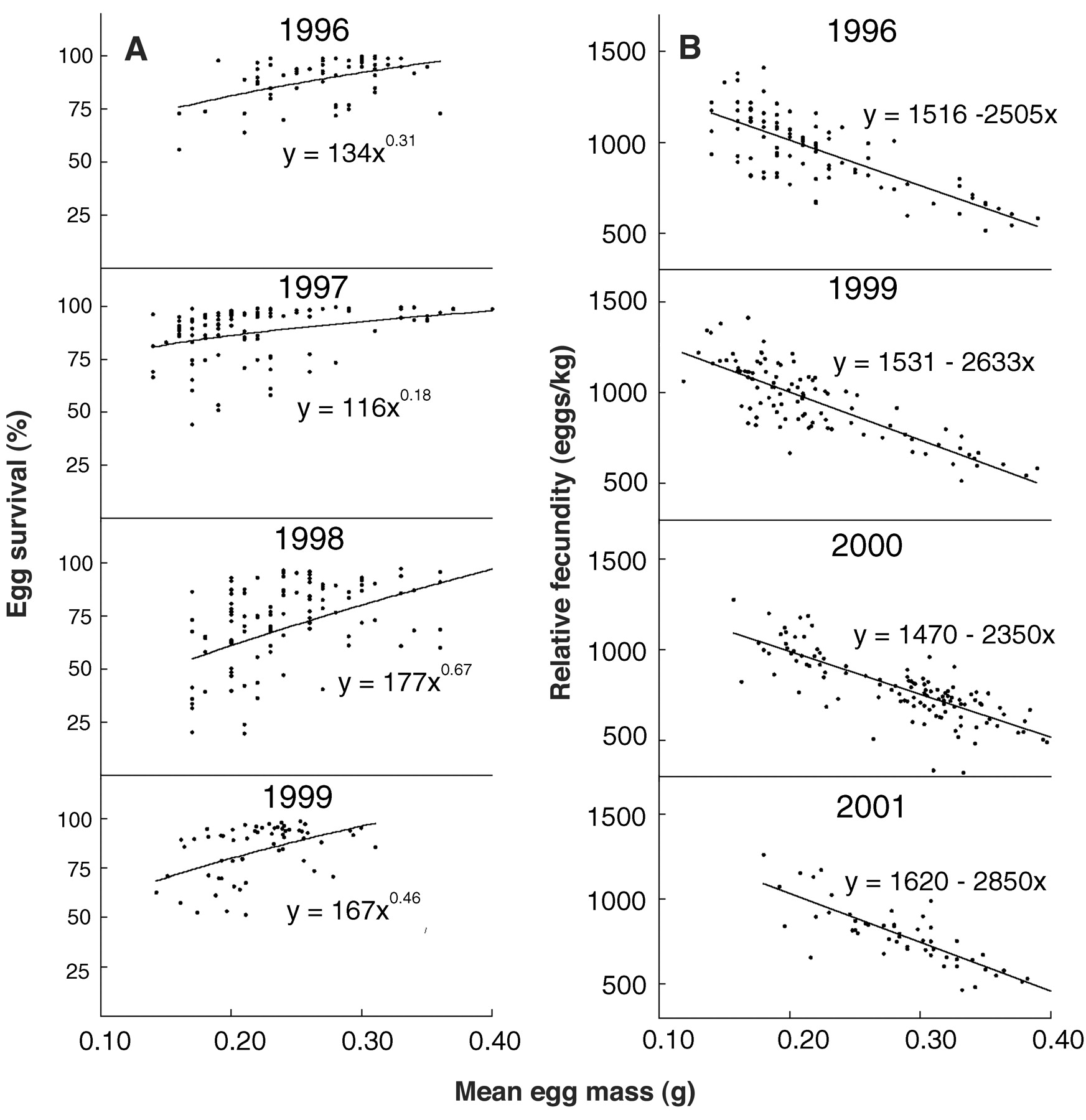 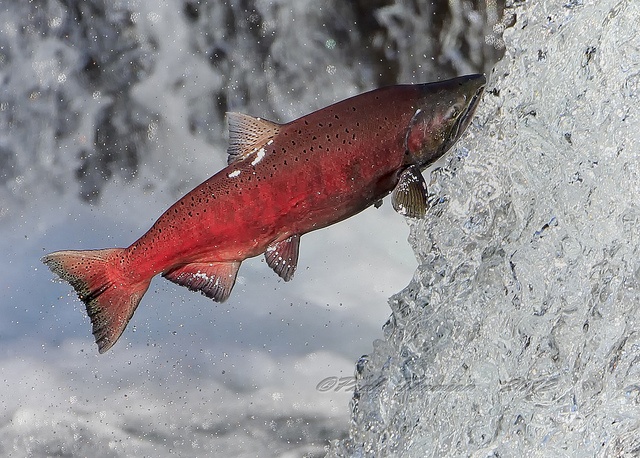 Daniel D. Heath et al. Science 2003;299:1738-1740
Fitness landscapes
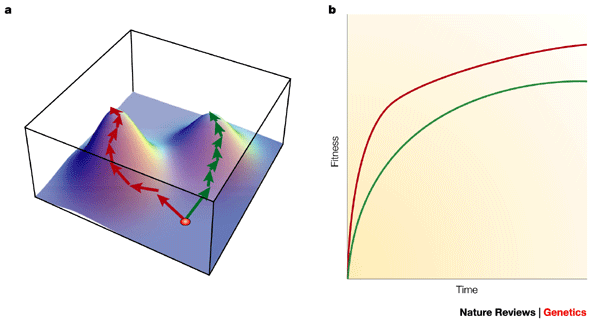 What if there is a trade-off between Z1 and Z2 (i.e., you can't easily evolve in both directions)?
Fitness landscapes & trade-offs
High fitness
X
Trait 2 (Z2)
Low fitness
Trait 1 (Z1)
Fitness landscapes & trade-offs
Low fitness
High fitness
X
Trait 2 (Z2)
Trait 1 (Z1)
What if there are different environments (genotypes)? (in which total allocation to Z1 and Z2 is greater or lesser?)
[Speaker Notes: E.g., because of greater resource availability?]
Fitness landscapes & trade-offs
High resource acquisition
Trait 2 (Z2)
Low resources
Trait 1 (Z1)
Alternative interpretation:
Trait 2 (Z2)
Trait 1 (Z1)
Alternative interpretation:
Trait 2 (Z2)
Trade-off hidden by variation in resource acquisition
Trait 1 (Z1)
So, if the environment changes, what would we expect in terms of the response of Z1 and Z2?
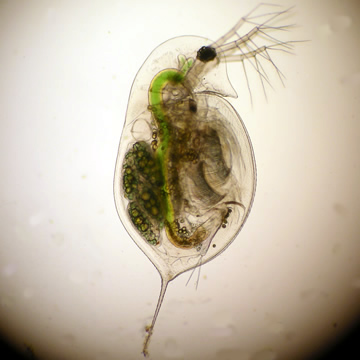 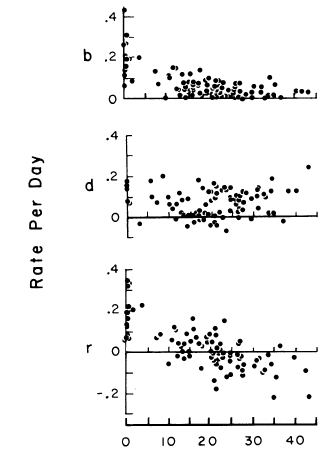 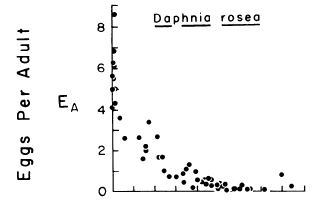 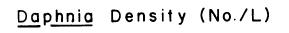 From Kerfoot et al. (1985)
[Speaker Notes: In a deteriorating environment (hi N; low food), Daphnia forego repro, but "protect" survival.  Suggesting energy that was once allocated to both maintenance and repro, now only gets used to support maintenance.]
Demographic Compensation
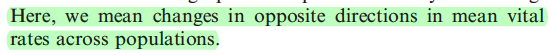 = "Trade-off" (between vital rates)
i.e., deleterious environmental change is expected to reduce vital rates (thus reducing population growth).  Demographic Compensation can buffer this response (at the extreme, another vital rate will increase).
Their perspective:
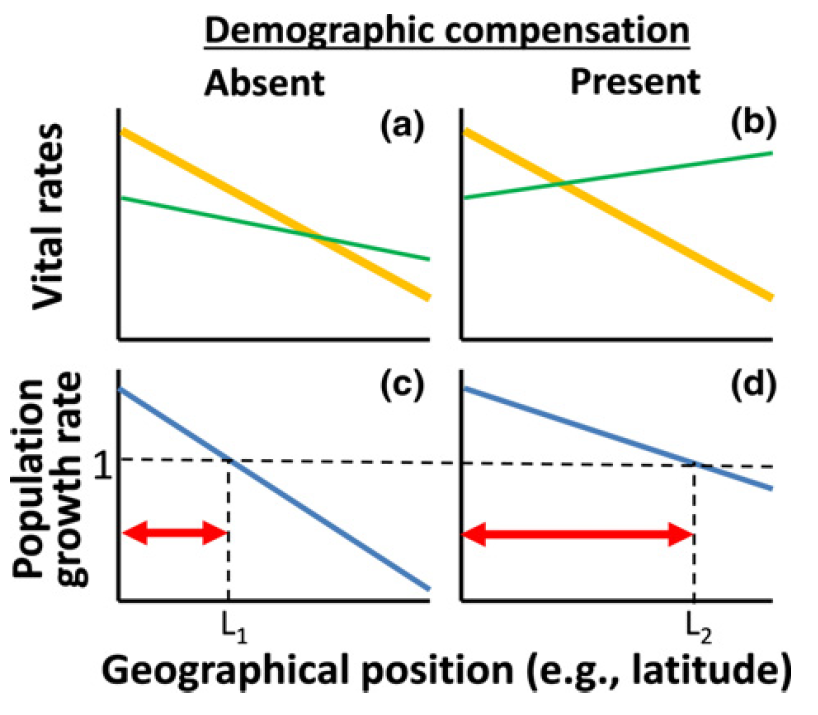 [Speaker Notes: Frankly, this presentation was opaque to me or obvious.  If you keep the yellow line fixed and change the green on, of course, the range will increase.]
Context
My view:
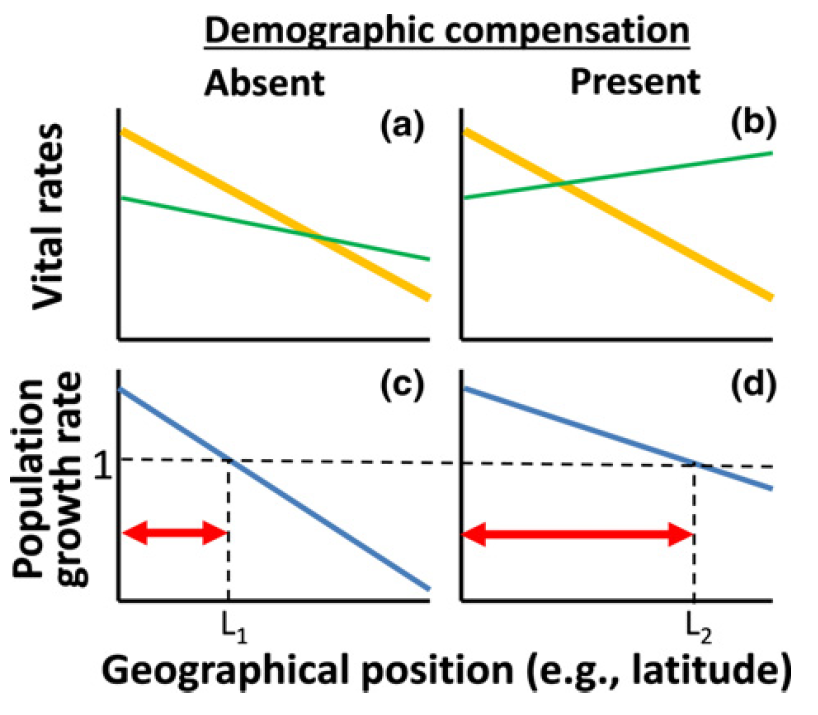 1) DC doesn't require negative correlation across space
2) But, at most, an inverse response to change
3) Which buffers response to the change
Approach by Villellas et al
Obtain vital rates for many populations

Contribution of vital rate to λ

Assess correlations among rates

For 26 species with >6 pops.
Two analytic challenges
Estimation of vital rates (from matrix)

Contributions of vital rates to λ (via LTRE)
[Speaker Notes: LTRE = "life table response experiment"]
Projection matrix vital rates
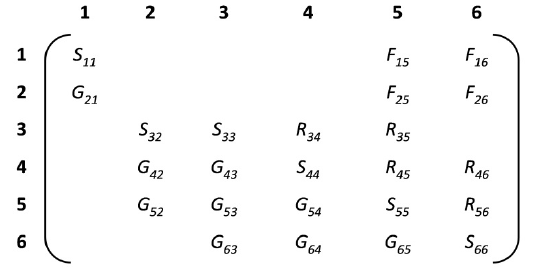 Seedbank

Seedlings

Small juveniles

Large juveniles

Small adults

Large adults
Why isn't there a S22 term?  
Why are there fecundity terms in the second row?
Projection matrix vital rates
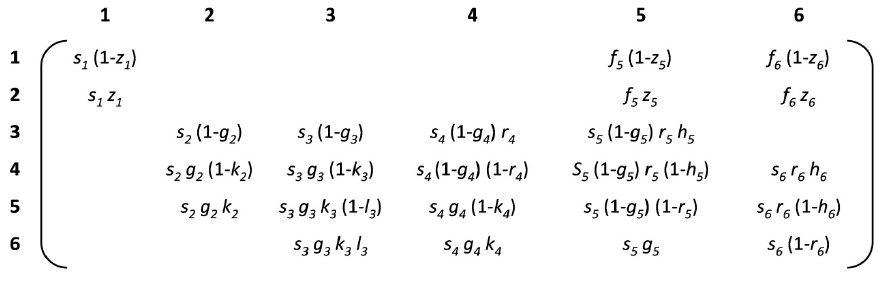 Sums to s4
s = Pr(survival)
g = Pr(growth|survival)  (by any amount)
r = Pr (revert|survival)  (by any amount)
k (or h) = Pr (growth (or shinkage) by >1 step | survival and growth)
l = Pr (growth by >2 steps | survival, grow by >1 step)
f = fecundity (includes some survival)
z = Pr (germination from seedbank); sz = "recruitment"
[Speaker Notes: So now. We need to take these matrix elements and come up with GROWTH, SURVIVAL, FECUNDITY, GERMINATION, SHRINKAGE, as well as K and H (i.e., growth or shrinkage by >1 step)]
Life Table Response Experiment
Convert vital rate to "contribution to growth, C"

Originally proposed to compare two treatments in an experiment (Caswell 2001 – classic book)

Here, "reference" is the mean across all populations:
[Speaker Notes: i.e., it's an esimate of "limitation" sensu are old discussions:  it takes an infinitesimal change (S) and translates it (linearly) into a total change based on the perturbation applied (via the observed difference in vital rates).]
A result
24/ 26 studies 
had significantly more POSITIVE correlations than expected by chance
What does this mean?
A result
11 / 26 studies 
had significantly more NEGATIVE correlations than expected by chance
What does this mean?
A result
The 4 experimental studies did NOT show demographic compensation.
Why?
A result
Demographic compensation more likely, if:  a) monitored longer; and b) monitored more populations
Why?
Other results
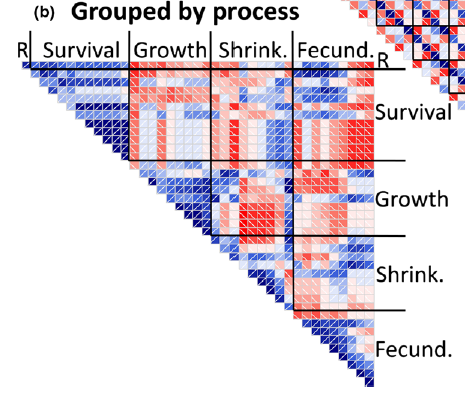 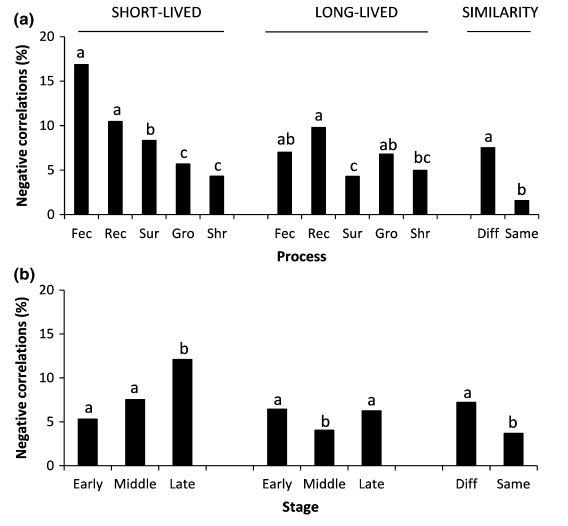 What might this tell us about life history trade-offs?
How do you expect vital rates to co-vary across space?
[Speaker Notes: Does demographic compensation require negative correlations?]
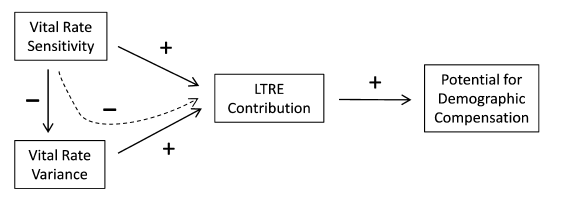 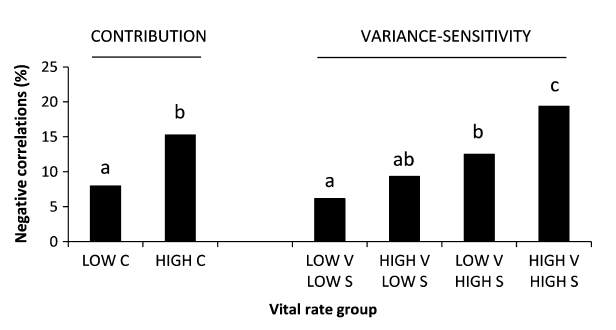 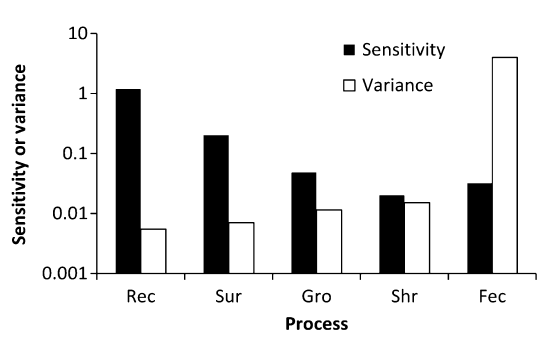 [Speaker Notes: Why does sensitivity decrease variance?  Note that they observe this inverse relationship (see bottom figure).  They argue that this is due to a form of selection, in which more sensitive parameters should show reduced variance – this is confusing to me, but I think analogous to the argument that trait traits that are most closely related to fitness should show small variances    I'm just not sure how that variance is "acted upon" – what takes a sensitive rate and makes it less variable?]
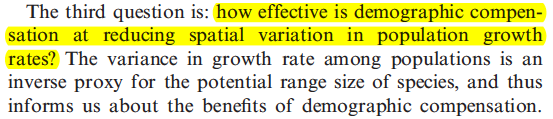 Why is this an interesting questions?

Why is var(λ) an "inverse proxy" for potential range size?
What if you examined these patterns at low N vs. near equilibrium?
[Speaker Notes: Give Mittelbach and Chesson and Osenberg scenario…  Juvenile production vs. Adults…. And Adult production vs. juveniles…. At equilibrium it must be true that Fec and Surv are inversely related…]
Timescale issues
Compare an experiment (short-term change in environment) with a comparative study (in which the populations have existed for many generations)
What do you expect in terms of demographic compensation?
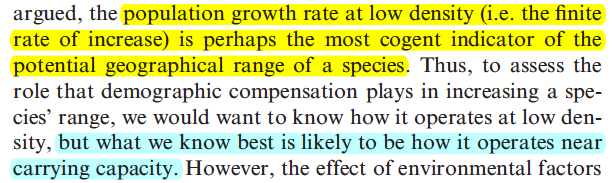 Do these patterns arise from underlying genetic differences or plasticity?  (does it matter?)
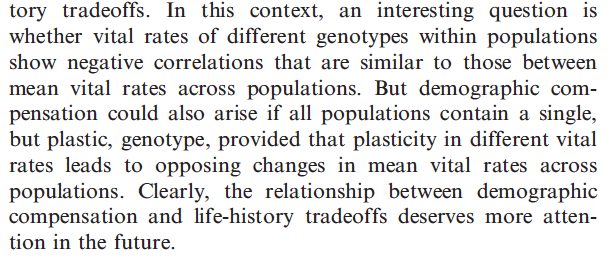 Bottomline:
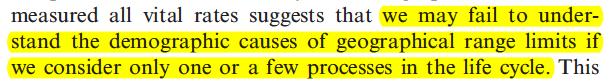 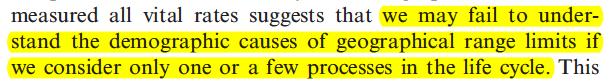 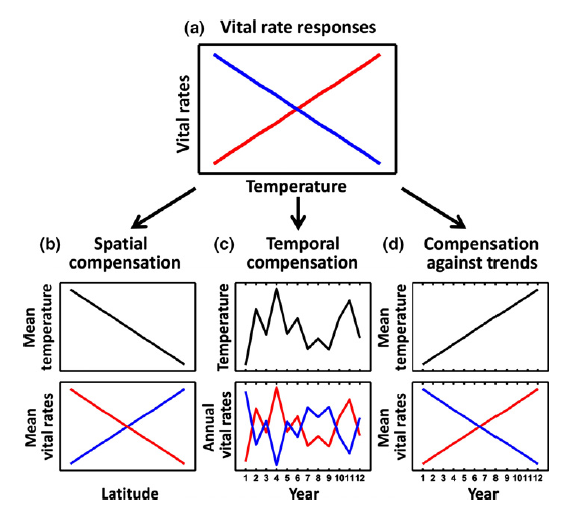 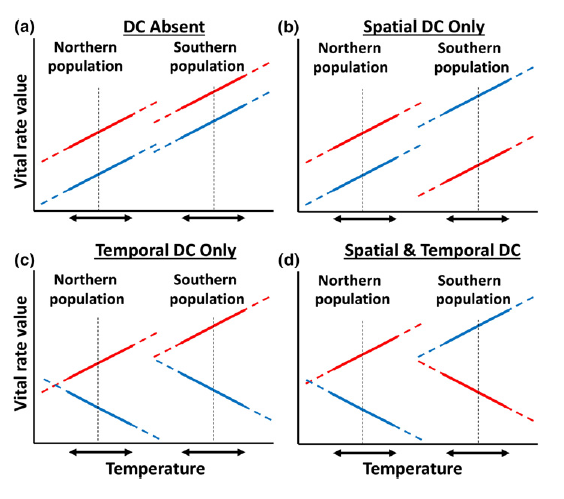